African Continental Free Trade Area
Jamie MacLeod (UNECA)
22nd December, 2020
Virtual
Rationale
Consolidating a fragmented market
African countries by population: 2020 estimates
Africa is a big market, fragmented into small pieces
22 African countries have populations under 10m
Trade is frustrated by 107 unique land borders between 54 states
Rules diverge across: regulatory standards, competition, investment intellectual property rights, services – making the scaling of business across borders difficult
AfCFTA consolidates Africa into $2.3 trillion market of 1.3bn people
Creates: market opportunities, scale economies, improved competition, lower business costs
Populations < 10m
[Speaker Notes: Start of trading under the AfCFTA was scheduled for July 2020, owing to COVID-19 distortions this is now scheduled for January 2021]
Taking advantage of Africa’s market growth
African market population projections
Source: AfDB (African Development Bank). 2011. Africa in 50 years’ time: the road towards inclusive growth, African Development Bank Group, Tunisia
6 of top-10 fastest growing economies were African in 2019 (7 of 10 in 2020 forecasts)
Population expanding from 1.3bn in 2020 to 2.75bn by 2060
GDP forecast to grow from $3tr in 2020 to $16tr by 2060
Diversifying Africa’s exports
Source: ECA 2019
Few countries have developed without industrialising 
Yet in 2019, Africa struggles with industrialization, instead remaining economically oriented around raw material extraction
Intra-African trade helps: 70% of exports outside the continent are extractives, while less than 40% within are extractives
[Speaker Notes: Start of trading under the AfCFTA was scheduled for July 2020, owing to COVID-19 distortions this is now scheduled for January 2021]
Case study: undiversified exports in 2020 with Covid-19
Composition of Africa’s total exports
Prices of Africa’s most important commodities
Source: Based on ITC TradeMap Data (2016-18 average) and FAO and Trading Economics, November 2020
As the severity of COVID-19 emerged through Feb-Mar, commodity prices plummeted for more than 67% of Africa’s exports with a modest improvement from April
Brent crude down 70%, Cotton (proxy for textiles) down 25%, metals down 20%, average food prices down 10% - at nadir
Addressing longstanding trade facilitation challenges
African Costs of Transportation
      are 63% higher than developed countries
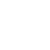 Freight Costs as % of Import Value
      are 11.4% for Africa vs. 6.8% for developed countries
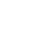 Customs Transactions include
      20-30 different parties, 40 documents, 200 data elements
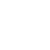 Customs Processing Delays
      can cost $185 per consignment for each day of delay
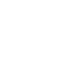 [Speaker Notes: Studies show that on average, the costs of transportation in African countries are 63 percent higher compared to the average in developed economies and 135 percent higher than in Europe. The average cost of freight as a percentage of total value of imports is around 11.4 percent for Africa compared to 6.8 percent for developed countries (AFREXIMBANK, 2020).
According to AUDA-NEPAD, the average customs transaction in Africa involves 20–30 different parties, 40 documents, 200 data elements, and the rekeying of 60-70 percent of all data at least once. The typical multiplicity of government agencies operating on both sides of the same border doubles the bureaucracy at border posts and results in significant congestion and delays. It is estimated that cumbersome procedures entailed in customs processing can cost a consignment about US$185 for each day of delay (AUDA-NEPAD, 2020).]
Cohering African trade policy
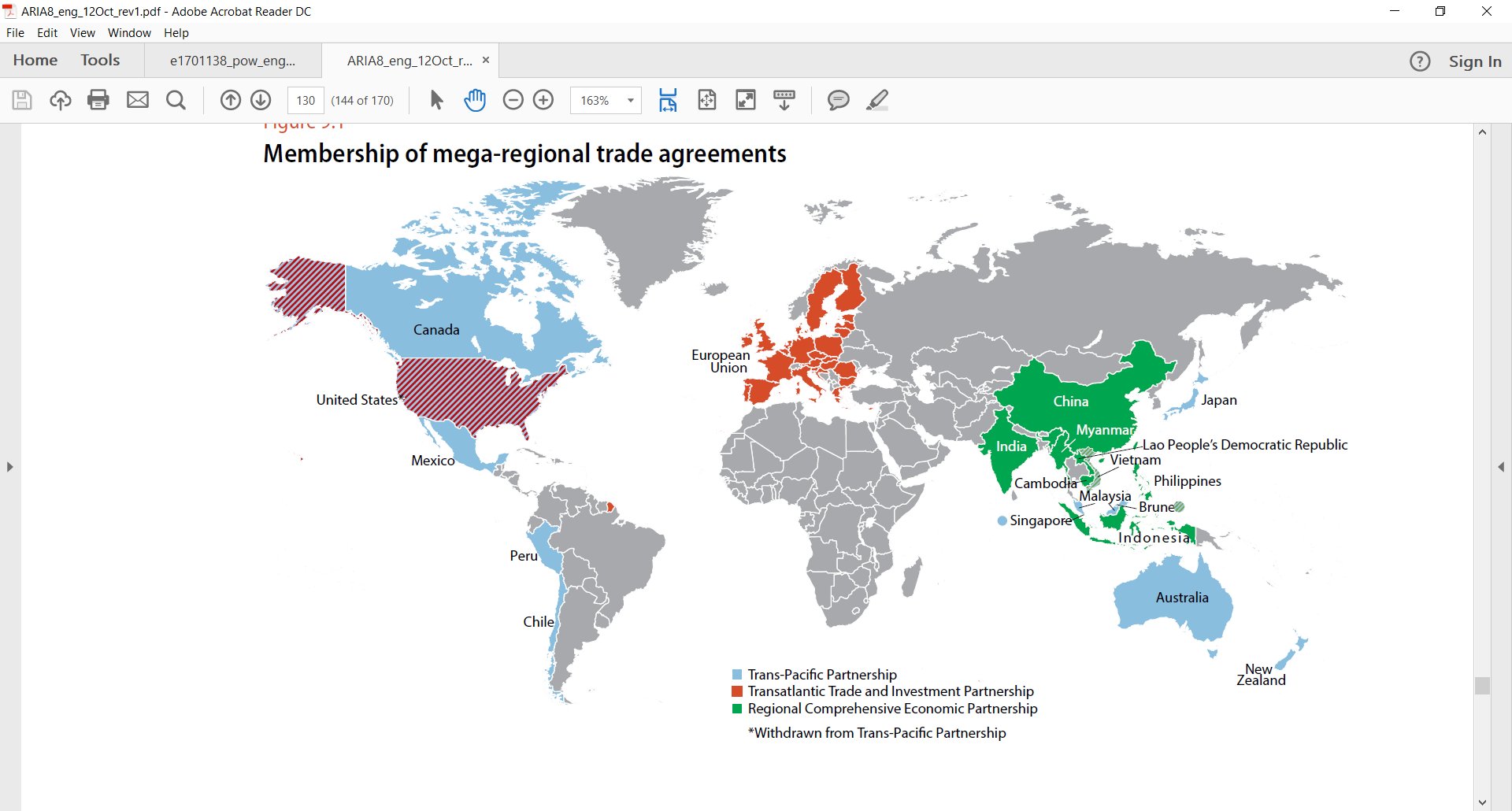 Source: AfDB (African Development Bank). 2011. Africa in 50 years’ time: the road towards inclusive growth, African Development Bank Group, Tunisia
Consolidating Africa position against: Mega-regional trade agreements, protectionism, new trade issues, post-AGOA negotiations
What’s in the Agreement?
Architecture of agreement
In concrete terms
From January 2021, tariffs on 90% of goods traded between AfCFTA State Parties are to be reduced in equal annual installments until they are eliminated within 5 years for non-LDCs and 10 years for LDCs. 
So, a product facing a tariff of 25% being imported into a non-LDC would be tariffed at 20% from Jan 2021, then 15% from Jan 2022, with such reductions each year until it is traded duty-free by Jan 2026.
For an additional 7% of ‘sensitive’ goods, tariffs will fall within 10 years for non-LDCs and 13 years for LDCs. A final 3% of ‘excluded’ products are to retain their tariffs to allow flexibilities for State Parties with particular sensitivities, but will be subject to a review every five years.
Businesses also already have recourse to the NTB Mechanism, available at https://tradebarriers.africa/home. 
The AfCFTA also contains commitments on customs cooperation and mutual administrative assistance, trade facilitation, technical barriers to trade, sanitary and phytosanitary standards, and trade transit. 
These work ‘behind the scenes’ to simplify and harmonize trade procedures and logistics, expedite the process of importation, exportation and transit, and to harmonize and mutually recognize standards, and eliminate unnecessary barriers to trade.
In concrete terms: services
State Parties will submit schedules of commitment for the liberalisation of trade in services in the five priority sectors of
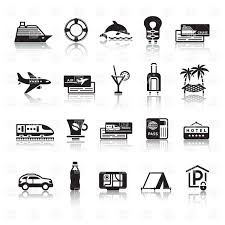 Tourism
Professional and Business Services
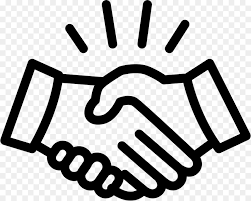 Transport Services
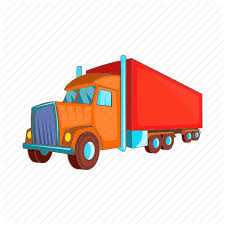 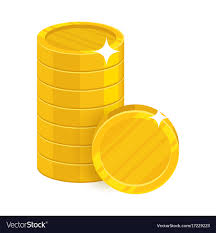 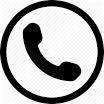 Communication Services
Financial Services
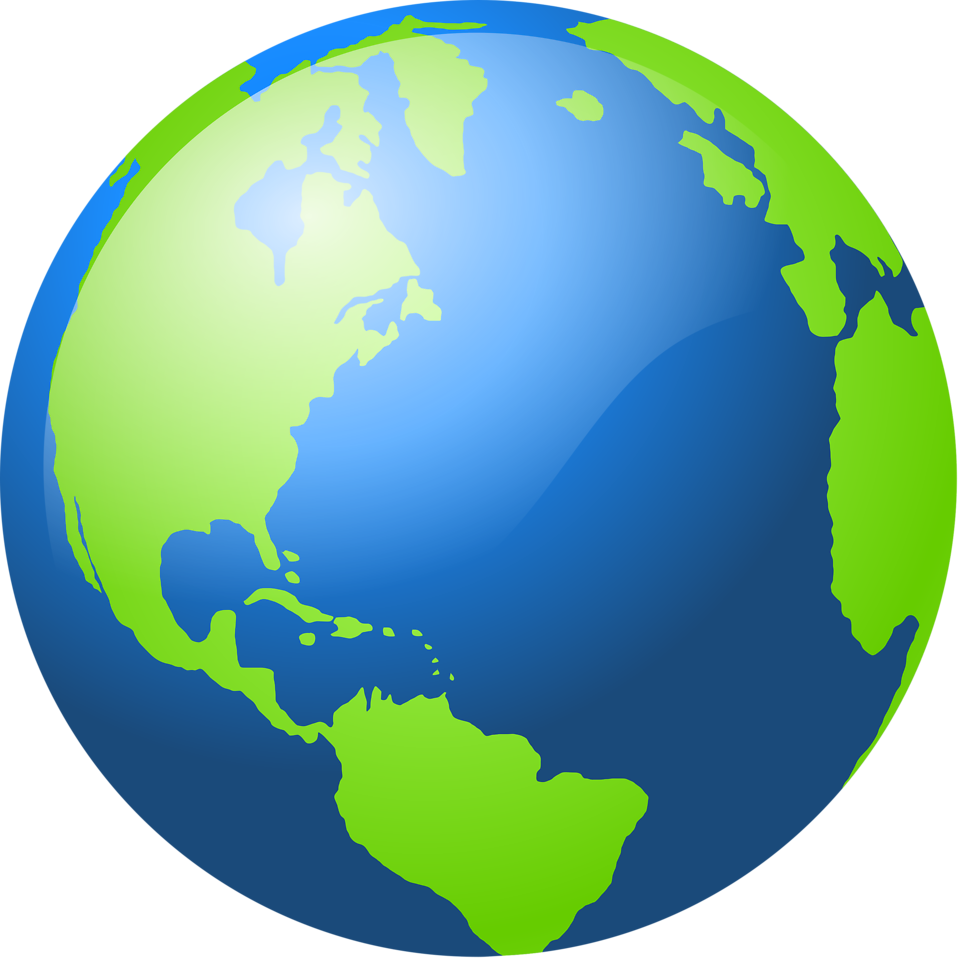 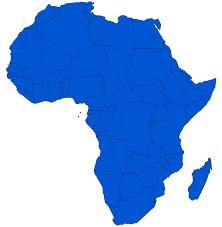 In 2017, over 53 per cent of the continent’s Gross Domestic Product (GDP) was attributed to services sectors, and in most countries accounted for up to 49 per cent of GDP
Services constituted 23 per cent of total global trade in 2018
Impact
Boosting African industrial trade
Change in intra-African exports by main sectors, as compared to the baseline without AfCFTA in place - 2040 - US$ bn (various scenarios)
Intra-African exports would increase the most for industrial products; with gains ranging between around 25 per cent (or US$ 36.1 billion) and almost 30 per cent (or US$ 43.3 billion) under low ambition scenario and high ambition scenario
Largest increases in exports of vehicles and transport equipment, energy, metals, machinery, chemical products, sugar, other food products, wood and paper, and textiles
[Speaker Notes: Intra-African exports would increase the most for industrial products; with gains ranging between around 25 per cent (or US$ 36.1 billion) and almost 30 per cent (or US$ 43.3 billion) under low ambition scenario and high ambition scenario
Largest increases in exports of vehicles and transport equipment, energy, metals, machinery, chemical products, sugar, other food products, wood and paper, and textiles
These are under-estimates, as they do not include the benefits from services liberalization: priority service sectors for liberalization are: financial services communication, transport, tourism and business services]
Export gains by sector
Top 10 gains in intra-African exports by sectors, as compared to the baseline without AfCFTA in place - 2040 - US$ bn (various scenarios)
Largest increases in exports of vehicles and transport equipment, energy, metals, machinery, chemical products, sugar, other food products, wood and paper, milk and dairy, and textiles.
Export gains by level of development
Proportion of total gains in Africa’s (non-LDCs vs. LDCs) exports to Africa, by main sectors, under intermediate ambition scenario (as compared to baseline) – in 2040
African LDCs are estimated to have the greatest forecast boost to industrial exports
State of play
State of play: Dec, 2020
54 AU countries have signed the agreement (only Eritrea remains)
34 have deposited instrument of ratification (plus 2 who’ve ratified domestically, but not yet deposited)
41 States have submitted tariff schedules (incl. SACU, EAC, ECOWAS and CEMAC).
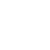 12 States have submitted initial services schedules of concessions (but these have not yet been “negotiated”)
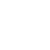 Next steps
Finish-up phase I and implementation
Resolve remaining c.10% of rules of origin: sticking points on fruit juice, wheat flour, spices, etc. Waivers could be offered to some sensitive countries (SIDS etc).
Tariff / services offers submitted for further countries: AUC continuing to provide technical assistance where needed. And further ratifications.
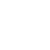 Reforms to implement agreed to commitments: operationalization of customs provisions, awareness among economic operators, customs documents
AfCFTA National Strategies: prioritize opportunities and coordinate implementation
Phase II: competition policy
Enforcement options
Supranational AfCFTA Competition Authority
Cooperation framework
Sequential approach
Enforcement
Scope
Coverage
Exemptions
Exclusions
Cartels and restrictive agreements
Mergers and acquisitions
Remedies and dispute settlement
Consumer protection
Abuse of dominance
Operative elements
Phase II: Investment
Dispute Resolution
Disputes
Dispute Prevention
Investor Obligations
State Commitments
Investment Promotion and Facilitation
Investment Protection
Pillars
Environmental protection
Labour protection
Consumer protection
Financial reporting standards
Compliance with domestic laws
Human rights
Business ethics
Environmental protection
Rights of indigenous peoples
Capacity building
Anti-corruption
Taxation
Corporate social responsibility
Most-favoured nation treatment
National treatment
(Alternatives to) Fair and Equitable Treatment
Full Protection and Security
Expropriation
Transfer of funds
Exchange of information between investment promotion agencies
Dissemination of information to investors
Shared principles or rules for administrative procedures
Shared review mechanisms
Best-practice sharing platforms
Technical cooperation
Substantive options
Source: ECA, AUC, AfDB and UNCTAD. 2019. Assessing Regional Integration in Africa: Next Steps for the African Continental Free Trade Area
Phase II: Intellectual Property rights
Source: ECA, AUC, AfDB and UNCTAD. 2019. Assessing Regional Integration in Africa: Next Steps for the African Continental Free Trade Area
Phase III: e-commerce
Source: ECA. Forthcoming. E-commerce in Preferential Trade Agreements: Implications for African firms and the AfCFTA
Scope of e-commerce protocol not yet clear, but from interviews with private sector:
Indications that harmonized rules and regulations would help
Emergence of ‘trust’ as a key issue: consumer protection regulations could help